Module 4Organiser les électionsdans l’école
Leçon 4.1.4Déterminer le scénario du vote
MAJ CL 18-07-2022
Dans cette leçon, il est question de l’étape 1 – Préparer les élections.
Regroupe toutes les tâches qui pourraient être effectuées avant de lancer les élections.
Vivrelesélections
Préparerlesélections
Assermenterlespersonnesélues
2
1
3
Préparer les élections
Dans la préparation des élections, on retrouve différentes tâches :
Établir le calendrier électoral;
Définir les règlements électoraux; 
Encadrer la mise en candidature;
Déterminer le scénario du vote;
Recruter et former du personnel électoral;
Rassembler le matériel électoral;
Informer l’école des élections à venir.
Dans cette leçon, le scénario du vote sera abordé plus en détail.
1
Déterminer le scénario du votePrendre un moment, dès le début du processus, pour déterminer le scénario du vote (déroulement des événements) vous permettra d’agir dès maintenant pour éviter que certains éléments ne vous échappent.
Déterminer le scénario du voteVoici des éléments à considérer lors de cette étape :L’équipe de Vox populi vous invite à déterminer le scénario du vote en considérant vos capacités et la possibilité d’obtenir l’aide de l’équipe-école ou d’élèves.
Le scénario du vote;
Le personnel électoral nécessaire pour vous aider.
Déterminer le scénario du voteDans une école, plusieurs scénarios sont possibles pour tenir des élections. Vous devez d’abord déterminer le scénario qui convient à votre milieu.
1
Voteen classe
4
2
Dans ce scénario, chaque enseignante et enseignant est responsable de faire voter les élèves en installant un bureau de vote dans sa classe.
Dans ce scénario, les élèves ont toute la journée pour se rendre aux bureaux de vote installés dans l’école.
Dans ce scénario, ce sont les bureaux de vote et le personnel électoral qui se déplacent d’une classe à l’autre.
Dans ce scénario, chaque enseignante et enseignant accompagne ses élèves aux bureaux de vote installés dans un lieu précis à un moment déterminé à l’avance.
Voteitinérant
Votetoute lajournée
3
Votepar classe
1
Déterminer le scénario du voteAvant le scrutin, les urnes, les isoloirs et les bulletins de vote sont distribués à tous les enseignants des classes titulaires.
Voteen classe
Les enseignants remettent les bulletins de vote aux élèves;
Les élèves votent immédiatement dans l’isoloir;
Les élèves déposent leur bulletin de vote dans l’urne;
L’urne est ensuite transportée à l’endroit de comptage.
Cliquez sur les avantages et les inconvénients pour en prendre connaissance.
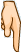 Avantages et inconvénients
2
Déterminer le scénario du voteLes élèves peuvent voter au moment de la journée qui leur convient en dehors des heures de classe. Avec cette formule, vous devez :
Votetoute la journée
Prévoir suffisamment de bureaux de vote;
Préparer une liste électorale pour éviter le vote multiple;
Recruter du personnel électoral pour vous aider le jour du vote;
Procéder au vote toute la journée;
Transporter les urnes à l’endroit de comptage.
Cliquez sur les avantages et les inconvénients pour en prendre connaissance.
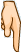 Avantages et inconvénients
3
Déterminer le scénario du voteLe vote se déroule par niveau afin d’éviter le risque que les élèves puissent voter plus d’une fois pendant la journée (surtout pour le secondaire). Le vote peut aussi se dérouler sur plusieurs jours. Avec cette formule, vous devez :
Votepar classe
Prévoir suffisamment de bureaux de vote;
Préparer une liste électorale pour éviter le vote multiple;
Monter une équipe pour vous aider le jour du vote;
Transporter les urnes à l’endroit de comptage.
Cliquez sur les avantages et les inconvénients pour en prendre connaissance.
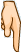 Avantages et inconvénients
4
Déterminer le scénario du voteDurant la première partie de la journée, des équipes chargées des élections se déplacent d’une classe à l’autre. On calcule qu’une équipe ne pourra pas visiter plus de quatre ou cinq classes par heure.
Voteitinérant
Les équipes remettent les bulletins de vote aux élèves;
Les élèves votent immédiatement dans l’isoloir;
Les élèves déposent leur bulletin de vote dans l’urne;
L’urne est ensuite transportée à l’endroit de comptage.
Cliquez sur les avantages et les inconvénients pour en prendre connaissance.
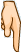 Avantages et inconvénients
Déterminer le scénario du voteLorsque vous avez déterminé le scénario de vos élections, vous devez :
Réserver votre salle (au besoin);
Recruter et former du personnel électoral.
Vous avez terminé la leçon 4.1.4 – Déterminer le scénario du vote. Consultez les autres leçons du Module 4 – Organiser les élections dans l’école du site Web de Vox populi pour en apprendre davantage à ce sujet :
4.1.1 – Établir le calendrier électoral (durée ± 3 min);
4.1.2 – Définir les règlements électoraux (durée ± 3 min);
4.1.3 – Encadrer la mise en candidature (durée ± 3 min);
4.1.4 – Déterminer le scénario du vote (durée ± 3 min);
4.1.5 – Recruter et former du personnel électoral (durée ± 3 min);
4.1.6 – Rassembler le matériel électoral (durée ± 3 min);
4.1.7 – Informer l’école des élections à venir (durée ± 3 min).